Budget Presentation – Legislative Session 2011
Mission
“Our mission is to make the revenue system work well for Minnesota.” 

Vision
“Everyone pays the right amount, 
no more, no less.”
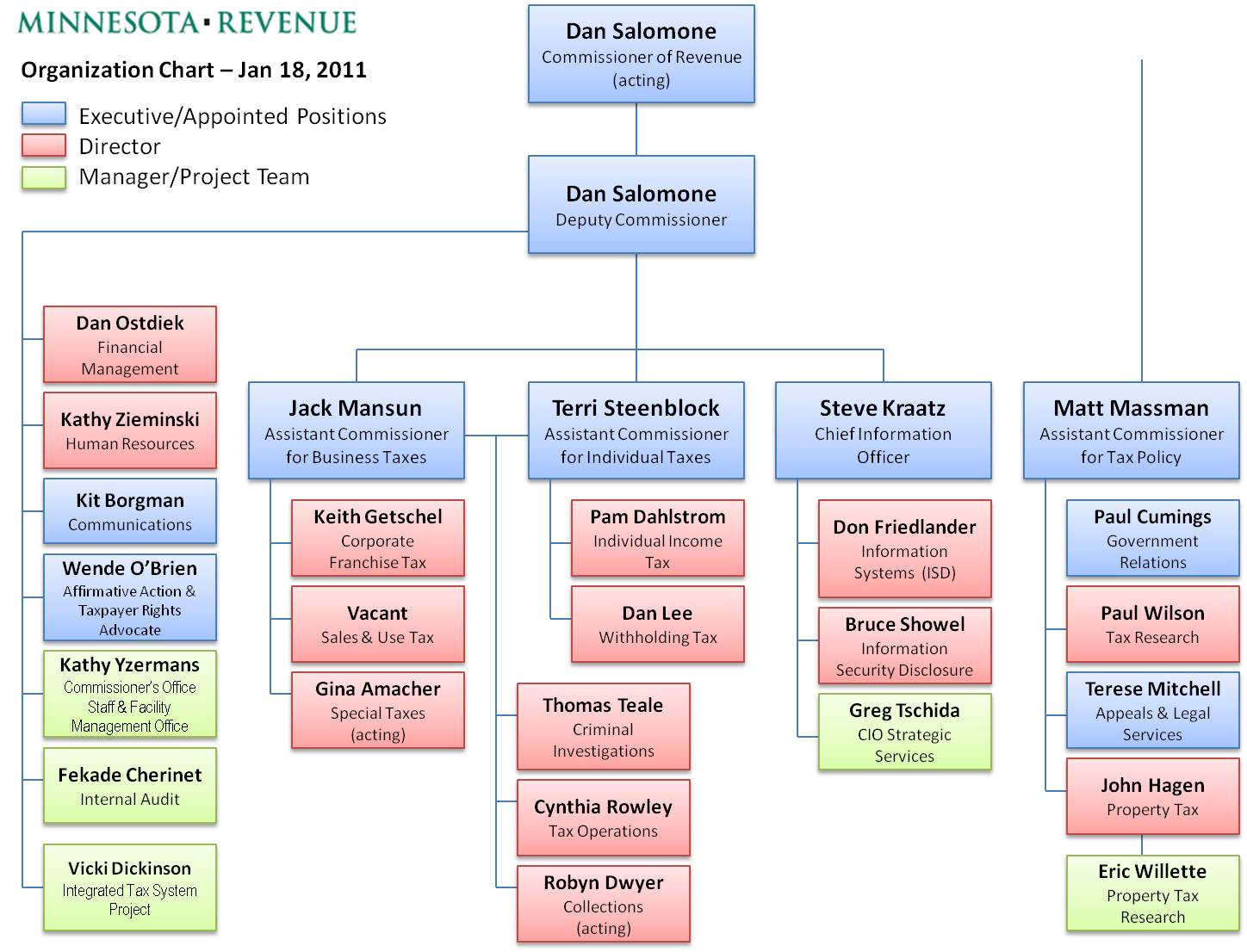 Compliance Cycle
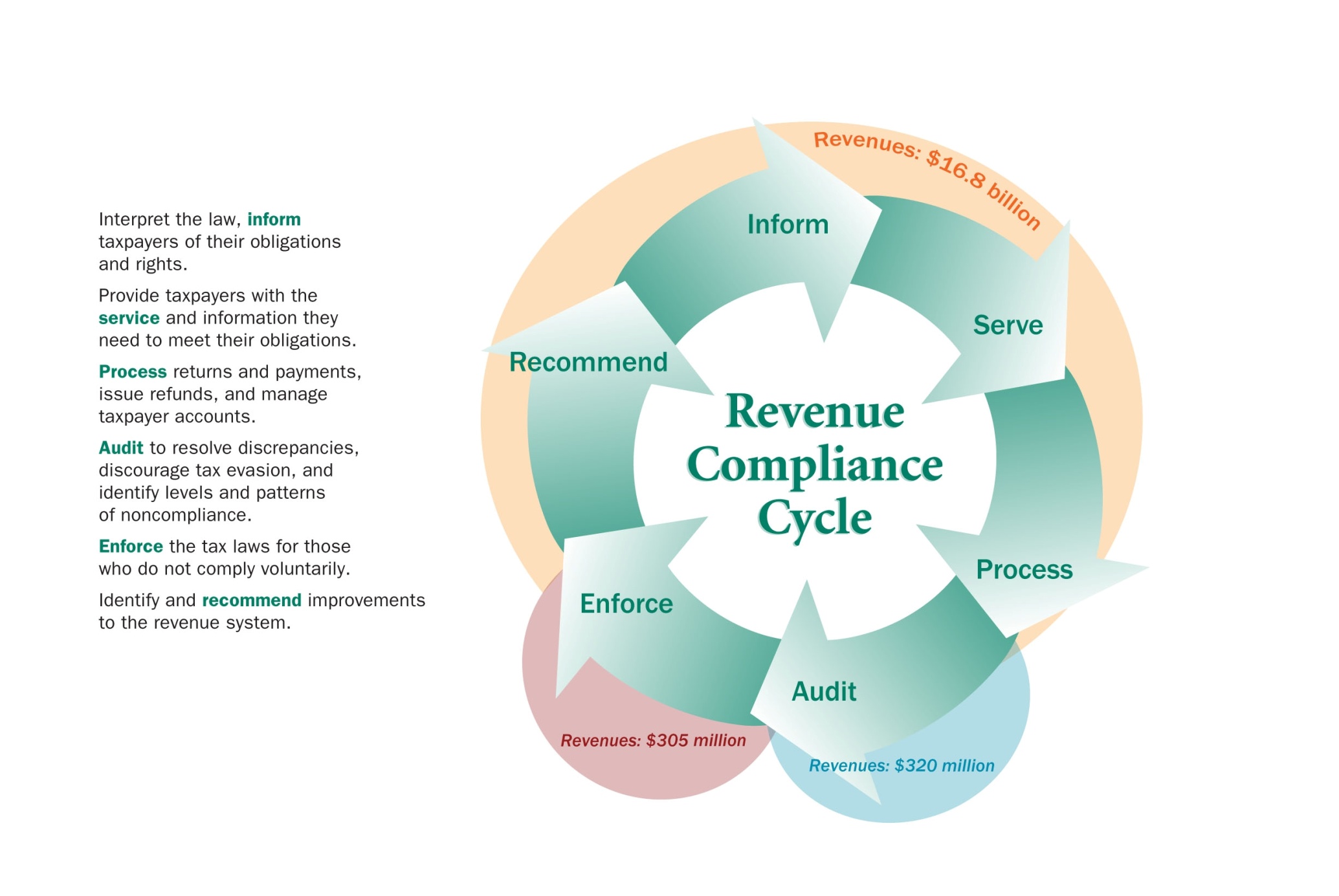 We serve:
3.7 million 	individual income taxpayers

   165,000	withholding taxpayers

   786,000	property tax refund claimants

       8,000	professional tax preparers

   284,000	business that collect and remit sales tax

   204,000 	corporations, S corporations and partnerships that pay 			corporate franchise tax and income taxes

     48,000	fiduciary income taxpayers

       1,700	estate taxpayers

       7,800	hospitals and health care providers 

       5,000	hazardous waste generators and 800 solid waste 			management services

       3,300 	local units of government
Annually we:
provide forms and instructions to over 4 million taxpayers;
process over 9.2 million filing and payment transactions;  
answer over 678,000 phone calls;
conduct over 142,000 audits and assess approximately $642 million;
collect approximately $625 million from compliance efforts;
respond to over 41,000 e-mail inquiries
Direct Compliance vs. Compliance Support
Direct Compliance		 Compliance Support
Collection Enforcement		Appeals & Legal
Corporate Tax 			Commissioner’s Office
Criminal Investigations 		Communications
Income Tax			Financial Management
Petroleum Tax			Human Resources
Property Tax			Information Systems Services
Sales & Use Tax		Tax Operations (Filing & Pay)
Special Taxes			Tax Research
Withholding Tax
Direct Compliance vs. Compliance SupportBudget
2000 – 2001
Biennium
2012 – 2013
Biennium
33%	       67%
52%	       48%
Number of Employee (FTEs), FY1996-2010
FY2012-2013 Base Budget*
* Does not include open collection appropriations or special revenue funds.
Department Challenges:
Complete the integrated tax system while running old systems
Loss of institutional knowledge 
Growing stress on “compliance support” relative to “direct compliance” activity
More diverse population of employees and taxpayers
Training 1,173 employees in financial code of conduct
Training and housing growing numbers of auditors and collectors
Department Challenges (Cont’d)
DOR has completed seven distinct and successful compliance initiatives since 2002 but there is a down side to compliance initiatives:
More aggressive compliance actions pit revenue goals against customer service and taxpayer fairness (i.e., training, educating and informing).

The stress of meeting ambitious revenue goals is changing the culture of the agency - e.g. competition, instead of cooperation, among auditors and collectors.

Initiatives can be addictive – an easy way to avoid difficult budget or political problems.

Taxpayers have complained about increased frequency of audits and more aggressive stance of auditors and collectors.
Integrated Tax System Progress
Progress:


Request For Proposal was issued in August 2007

Contract with Fast Enterprises was signed February 2008

Work began in March 2008 (20-25 contractors on-site)

Rollout One:  Completed on December 15, 2008 

Included the following tax types:
Sales and Use Tax
MinnesotaCare Tax
Petroleum Taxes
Insurance Taxes
Mortgage Registry & Deed Taxes

Converted 648,000 taxpayers (includes owners and officers) to GenTax
Converted 3,355,000 prior tax returns (2004 to current) to GenTax
Integrated Tax System Progress (cont’d)
Rollout Two:
Completed December 2009 and included the following tax types:
Withholding Tax
Corporate Franchise Tax
S-Corporation Tax
Fiduciary Tax
Partnership Tax
Other Business Income Tax
Rural Electric Co-ops
Drycleaner Tax

Rollout Three:
Completed December 2010 and included the following tax type:
Individual Income Tax	
	
Rollout Four:
To be completed February 2012 and will include the following tax types:
Cigarette Tax
Gambling Tax
Liquor Tax
Non-Tax Debt
Tax Compliance Initiatives – Summary
--------------------------------------  (millions)  -----------------------------------------------
* Estimates
Compliance Revenue as a Percent of Total Net Tax Revenue
Questions?